Jìe Segha Łekǫ Dì
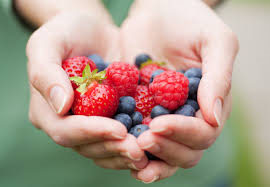 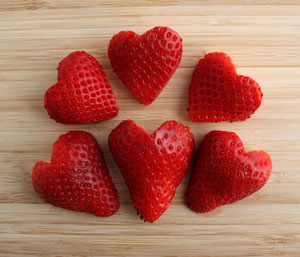 Edzèa, Edzèa, Edzèa Edzèa segha łekǫ dì.
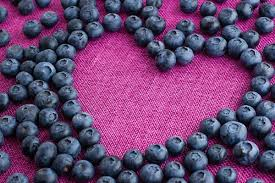 Jìewa, Jìewa, Jìewa Jìewa segha łekǫ dì.
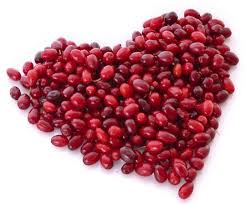 Į̀tł'ǫ̀, Į̀tł'ǫ̀, Į̀tł'ǫ̀ Į̀tł'ǫ̀ segha łekǫ dì.
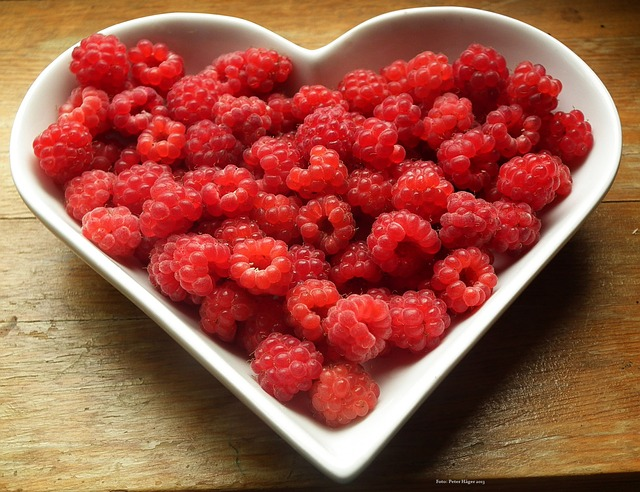 Dahkà , Dahkà , Dahkà  Dahkà segha łekǫ dì.
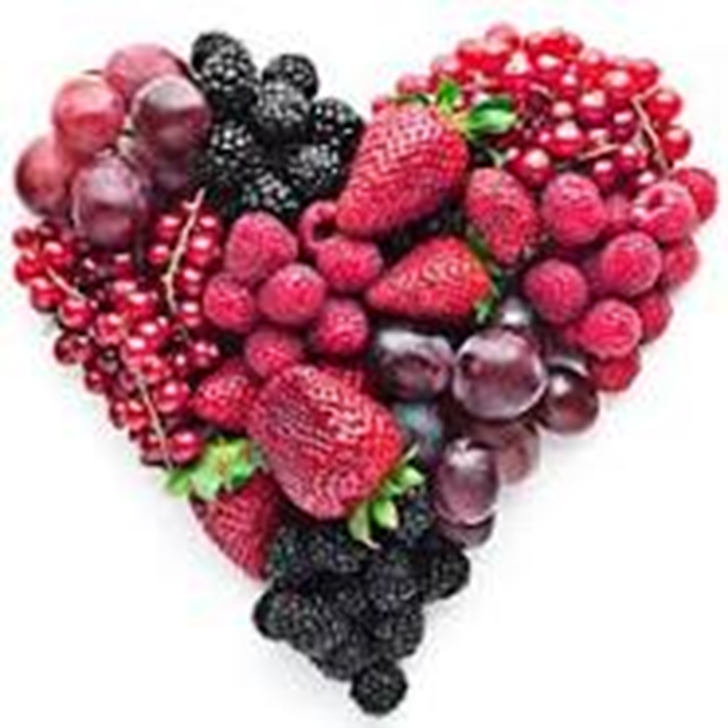 Jìe, Jìe, Jìe Jìe segha łekǫ dì.